CHÀO MỪNG QUÝ THẦY CÔ
đến dự giờ môn Vật lý 9
Luyện tâp- Chủ đề 22:
GV thực hiện: Hồ Thanh Sơn
Năm học: 2019 - 2020
LUYỆN TẬP: CHỦ ĐỀ 22
Bài 1 trang 154
a . Nêu bộ phận chính của máy biến thế, cuộn nào là cuộn sơ cấp, cuộn nào là cuộn thứ cấp? Khi nào ở hai đầu cuộn thứ cấp xuất hiện hiệu điện thế xoay chiều.
b.  Mối liên hệ giữa số vòng và hiệu điện thế của máy biến thế. Khi nào máy biến thế gọi là máy tăng thế, máy hạ thế?
c. Một HS dùng chiếc đèn dây tóc 6V- 3W nối với mạng điện trong nhà có hiệu điện thế 220V qua một máy biến thế. HS này dùng máy biến thế loại nào, tỉ số vòng dây ở cuộn giữa cuộn sơ cấp và cuộn thứ cấp là bao nhiêu?
LUYỆN TẬP: CHỦ ĐỀ 22
Hướng dẫn:
a. Tự giải (SGK)
b.  Mối liên hệ giữa số vòng và hiệu điện thế của máy biến thế:
Máy tăng thế khi U2 > U1 , máy hạ thế khi U2 < U1
c. Vì U2 = 6V < U1 =220. Dùng máy hạ thế
Tỉ số giữa hai vòng dây là
Ta có
LUYỆN TẬP: CHỦ ĐỀ 22
Bài 2 trang 154
a. Vì sao có sự hao phí điện năng trên đường dây tải điện? viết công thức tính công suất hao phí.
b. Để giảm hao phí điện năng, biện pháp chủ yếu sử dụng hiện nay là gì? Theo biện pháp này, để giảm công suất hao phí 100 lần, ta phải làm sao?
c. Khi truyền tải điện năng từ nhà máy điện đến nơi tiêu thụ, ta chỉ dùng máy tăng thế hay phải dùng cả hai máy tăng thế và hạ thế, vì sao?
LUYỆN TẬP: CHỦ ĐỀ 22
Hướng dẫn:
a. Do dây dẫn bị tỏa nhiệt
Công thức tính công suất hao phí.
b. Để giảm hao phí điện năng, biện pháp chủ yếu sử dụng hiện nay là tăng hiệu điện thế ở đầu đường dây tải
Theo biện pháp này, để giảm công suất hao phí 100 lần, ta phải tăng hiệu điện thế lên 10 lần vì:
Php giảm 100 lần thì U2 tăng 100 lần
 Suy ra U tăng 10 lần
LUYỆN TẬP: CHỦ ĐỀ 22
c. Khi truyền tải điện năng từ nhà máy điện đến nơi tiêu thụ, ta phải dùng cả hai máy tăng thế và hạ thế, vì
- Dùng máy tăng thế để tăng hiệu điện thế đặt vào hai đầu đường dây dẫn để làm giảm hao phí điện năng.
- Ở cuối đường dây tải điện, người ta dùng các máy hạ thế để giảm dần hiệu điện thế đến giá trị phù hợp
LUYỆN TẬP: CHỦ ĐỀ 22
Bài 3 trang 155.
Máy biến thế được dùng để
A. Làm tăng hoặc giảm hiệu điện thế của dòng điện xoay chiều
B. Làm tăng hoặc giảm hiệu điện thế của dòng điện không đổi
C. Biến dòng điện xoay chiều thành dòng điện không đổi
D. Biến dòng điện không đổi thành dòng điện xoay chiều
LUYỆN TẬP: CHỦ ĐỀ 22
Bài 4 trang 155.
Một máy biến thế có số vòng ở dây của cuộn sơ cấp là 1200 vòng. Cho biết khi hiệu điện thế ở cuộn sơ cấp là 240V thì hiệu điện thế ở cuộn thứ cấp là 12V. Số vòng dây của cuộn thứ cấp là
A. 600 Vòng
B. 24000 Vòng
C. 60 Vòng
D. 2400
Dùng công thức
LUYỆN TẬP: CHỦ ĐỀ 22
Bài 5 trang 155.
Trong sự truyền tải điện năng, với một công suất điện xác định cần truyền đi, có thể giảm công suất điện hao phí bằng phương pháp nào sau đây?
A. Tăng chiều dài đường dây
B. Tăng tiết diện đường dây tải điện
C. Thay dây dẫn đồng bằng dây dẫn nhôm có cùng kích thước
D. Giảm hiệu điện thế ở đầu đường dây dẫn
LUYỆN TẬP: CHỦ ĐỀ 22
Bài 6 trang 155.
Trong sự truyền tải điện năng, với một công suất điện xác định cần truyền đi, nếu đồng thời tăng đường kính tiết diện lên gấp đôi và tăng hiệu điện thế ở đầu đường dây dẫn lên gấp đôi thì công suất hao phí trên đường dây giảm đi
A. 2 lần
B. 4 lần
C. 8 lần
D. 16 lần
LUYỆN TẬP: CHỦ ĐỀ 22
Hướng dẫn:
Ta có công thức  hao phí do tỏa nhiệt
và công thức của điện trở:
Suy ra
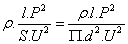 Php=
Vậy nếu tăng d gấp đôi, và tăng U gấp đôi thì công suất hao phí giảm 16 lần.
LUYỆN TẬP: CHỦ ĐỀ 22
Bài 9 trang 155.
Một máy biến thế, cuộn sơ cấp có 1600 vòng nối với mạng điện gia đình có hiệu điện thế xoay chiều  240V, cuộn thứ cấp nối với bóng đèn sợi đốt 6 V- 3W. Cho biết đèn sáng bình thường. Tìm số vòng dây của cuộn thứ cấp và cường độ dòng điện chạy qua cuộn  thứ cấp của máy biến thế.
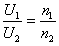 Số vòng cuộn thứ cấp
n1 =1600 vòngU1 =240VU2 =16Vn2 =?
Suy ra n2
LUYỆN TẬP: CHỦ ĐỀ 22
Bài 10 trang 155.
Một nhà máy điện truyền tải đi một công suất điện 2MW, hiệu điện thế ở đầu ra của máy phát điện là 5000V. Điện trở tổng cộng trên đường dây tải là 5Ω. Tính công suất điện hao phí trên đường dây trong hai trường hợp sau:
a . Không sử dụng máy biến thế mà kết nối trực tiếp  nhà máy điện với đường dây.
b . Sử dụng máy biến thế ối nhà máy điện với đường dây dẫn. Cho biết số vòng dây của cuộn thứ cấp lớn hơn gấp 20 lần số vòng dây của cuộn sơ cấp.
HS tự tóm tắt đề bài
a. D ùng công thức
b. Do n2 = 20  n1 nên U2 = 20 U1
Tìm Php2
DẶN DÒ
+ Học thuộc chủ đề 22
+ Làm bài tập chủ đề 22 trong đề cương